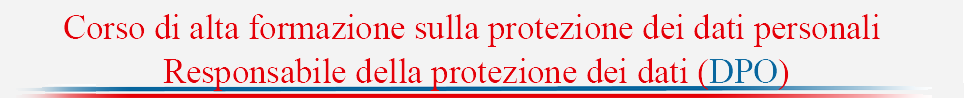 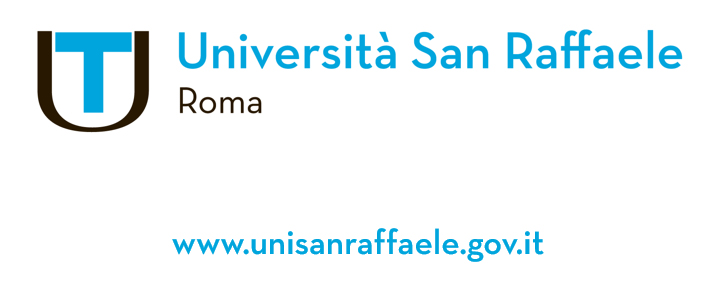 REGOLAMENTO (UE) 2016/679 DEL PARLAMENTO EUROPEO E DEL CONSIGLIO del 27 aprile 2016
relativo alla protezione delle persone fisiche con riguardo al trattamento dei dati personali, nonché alla libera circolazione di tali dati e che abroga la direttiva 95/46/CE 
(regolamento generale sulla protezione dei dati)
CAPO III                                  Diritti dell'interessato
Sezione 1                               Trasparenza e modalità
Articolo 12
Informazioni, comunicazioni e modalità trasparenti per l'esercizio dei diritti dell'interessato
Articolo 12
1.   Il titolare del trattamento adotta misure appropriate per fornire all'interessato tutte le informazioni e le comunicazioni di cui agli articoli successivi relative al trattamento in forma concisa, trasparente, intelligibile e facilmente accessibile, con un linguaggio semplice e chiaro, in particolare nel caso di informazioni destinate specificamente ai minori. Le informazioni sono fornite per iscritto o con altri mezzi, anche, se del caso, con mezzi elettronici. Se richiesto dall'interessato, le informazioni possono essere fornite oralmente, purché sia comprovata con altri mezzi l'identità dell'interessato.
2.   Il titolare del trattamento agevola l'esercizio dei diritti dell'interessato e non può rifiutare di soddisfare la richiesta dell'interessato al fine di esercitare i suoi diritti, salvo che il titolare del trattamento dimostri che non è in grado di identificare l'interessato.
Articolo 12
3.   Il titolare del trattamento fornisce all'interessato le informazioni relative all'azione intrapresa riguardo a una richiesta senza ingiustificato ritardo e, comunque, al più tardi entro un mese dal ricevimento della richiesta stessa. Tale termine può essere prorogato di due mesi, se necessario, tenuto conto della complessità e del numero delle richieste. Il titolare del trattamento informa l'interessato di tale proroga, e dei motivi del ritardo, entro un mese dal ricevimento della richiesta. Se l'interessato presenta la richiesta mediante mezzi elettronici, le informazioni sono fornite, ove possibile, con mezzi elettronici, salvo diversa indicazione dell'interessato.
4.   Se non ottempera alla richiesta dell'interessato, il titolare del trattamento informa l'interessato senza ritardo, e al più tardi entro un mese dal ricevimento della richiesta, dei motivi dell'inottemperanza e della possibilità di proporre reclamo a un'autorità di controllo e di proporre ricorso giurisdizionale.
Articolo 12
5. Le informazioni fornite ai sensi degli articoli 13 e 14 ed eventuali comunicazioni e azioni intraprese ai sensi degli articoli seguenti sono gratuite. Se le richieste dell'interessato sono manifestamente infondate o eccessive, in particolare per il loro carattere ripetitivo, il titolare del trattamento può:
addebitare un contributo spese ragionevole tenendo conto dei costi amministrativi sostenuti per fornire le informazioni o la comunicazione o intraprendere l'azione richiesta; oppure
rifiutare di soddisfare la richiesta.
Incombe al titolare del trattamento l'onere di dimostrare il carattere manifestamente infondato o eccessivo della richiesta
Articolo 12
6. Qualora il titolare del trattamento nutra ragionevoli dubbi circa l'identità della persona fisica che presenta la richiesta di accesso, rettifica, cancellazione, limitazione, portabilità oppure un’opposizione, può richiedere ulteriori informazioni necessarie per confermare l'identità dell'interessato.
7. Le informazioni da fornire agli interessati a norma degli articoli 13 e 14 possono essere fornite in combinazione con icone standardizzate per dare, in modo facilmente visibile, intelligibile e chiaramente leggibile, un quadro d'insieme del trattamento previsto. Se presentate elettronicamente, le icone sono leggibili da dispositivo automatico.
8. Alla Commissione è conferito il potere di adottare atti delegati conformemente all'articolo 92 al fine di stabilire le informazioni da presentare sotto forma di icona e le procedure per fornire icone standardizzate.
Articolo 13Informazioni da fornire qualora i dati personali siano raccolti presso l'interessato
1.   In caso di raccolta presso l'interessato di dati che lo riguardano, il titolare del trattamento fornisce all'interessato, nel momento in cui i dati personali sono ottenuti, le seguenti informazioni:
a) l'identità e i dati di contatto del titolare del trattamento e, ove applicabile, del suo rappresentante;
b) i dati di contatto del responsabile della protezione dei dati, ove applicabile;
c) le finalità del trattamento cui sono destinati i dati personali nonché la base giuridica del trattamento; 
d) i legittimi interessi perseguiti dal titolare del trattamento o da terzi, qualora il trattamento sia necessario per il loro perseguimento;
Articolo 13Informazioni da fornire qualora i dati personali siano raccolti presso l'interessato
e) gli eventuali destinatari o le eventuali categorie di destinatari dei dati personali;
f) ove applicabile, l'intenzione del titolare del trattamento di trasferire dati personali a un paese terzo o a un'organizzazione internazionale e l'esistenza o l'assenza di una decisione di adeguatezza della Commissione o, nel caso dei trasferimenti di cui all'articolo 46 o 47, o all'articolo 49, secondo comma, il riferimento alle garanzie appropriate o opportune e i mezzi per ottenere una copia di tali dati o il luogo dove sono stati resi disponibili.
Articolo 13Informazioni da fornire qualora i dati personali siano raccolti presso l'interessato
e) gli eventuali destinatari o le eventuali categorie di destinatari dei dati personali;
f) ove applicabile, l'intenzione del titolare del trattamento di trasferire dati personali a un paese terzo o a un'organizzazione internazionale e l'esistenza o l'assenza di una decisione di adeguatezza della Commissione o il riferimento alle garanzie appropriate o opportune e i mezzi per ottenere una copia di tali dati o il luogo dove sono stati resi disponibili.
Articolo 13
2.   In aggiunta alle informazioni di cui al paragrafo 1, nel momento in cui i dati personali sono ottenuti, il titolare del trattamento fornisce all'interessato le seguenti ulteriori informazioni necessarie per garantire un trattamento corretto e trasparente:
a) il periodo di conservazione dei dati personali oppure, se non è possibile, i criteri utilizzati per determinare tale periodo;
b) l'esistenza del diritto dell'interessato di chiedere al titolare del trattamento l'accesso ai dati personali e la rettifica o la cancellazione degli stessi o la limitazione del trattamento che lo riguardano o di opporsi al loro trattamento, oltre al diritto alla portabilità dei dati;
Articolo 13
c) qualora l'interessato abbia espresso il consenso al trattamento dei propri dati personali per una o più specifiche finalità, l'esistenza del diritto di revocare il consenso in qualsiasi momento senza pregiudicare la liceità del trattamento basata sul consenso prestato prima della revoca;
d) il diritto di proporre reclamo a un'autorità di controllo;
e) se la comunicazione di dati personali è un obbligo legale o contrattuale oppure un requisito necessario per la conclusione di un contratto, e se l'interessato ha l'obbligo di fornire i dati personali nonché le possibili conseguenze della mancata comunicazione di tali dati.
Articolo 13
c) l'esistenza di un processo decisionale automatizzato, compresa la profilazione di cui all'articolo 22, e, almeno in tali casi, informazioni significative sulla logica utilizzata, nonché l'importanza e le conseguenze previste di tale trattamento per l'interessato.
3. Qualora il titolare del trattamento intenda trattare ulteriormente i dati personali per una finalità diversa da quella per cui essi sono stati raccolti, prima di tale ulteriore trattamento fornisce all'interessato informazioni in merito a tale diversa finalità e ogni ulteriore informazione pertinente di cui al paragrafo 2.
4.   I paragrafi 1, 2 e 3 non si applicano se e nella misura in cui l'interessato dispone già delle informazioni.
Articolo 14Informazioni da fornire qualora i dati personali non siano stati ottenuti presso l'interessato
1.   Qualora i dati non siano stati ottenuti presso l'interessato, il titolare del trattamento fornisce all'interessato le seguenti informazioni:
a) l'identità e i dati di contatto del titolare del trattamento e, ove applicabile, del suo rappresentante;
b) i dati di contatto del responsabile della protezione dei dati, ove applicabile;
c) le finalità del trattamento cui sono destinati i dati personali nonché la base giuridica del trattamento;
d) le categorie di dati personali in questione;
e) gli eventuali destinatari o le eventuali categorie di destinatari dei dati personali;
Articolo 14Informazioni da fornire qualora i dati personali non siano stati ottenuti presso l'interessato
1.   Qualora i dati non siano stati ottenuti presso l'interessato, il titolare del trattamento fornisce all'interessato le seguenti informazioni:
a) l'identità e i dati di contatto del titolare del trattamento e, ove applicabile, del suo rappresentante;
b) i dati di contatto del responsabile della protezione dei dati, ove applicabile;
c) le finalità del trattamento cui sono destinati i dati personali nonché la base giuridica del trattamento;
d) le categorie di dati personali in questione;
e) gli eventuali destinatari o le eventuali categorie di destinatari dei dati personali;
Articolo 14
f) ove applicabile, l'intenzione del titolare del trattamento di trasferire dati personali a un destinatario in un paese terzo o a un'organizzazione internazionale e l'esistenza o l'assenza di una decisione di adeguatezza della Commissione o il riferimento alle garanzie adeguate o opportune e i mezzi per ottenere una copia di tali dati o il luogo dove sono stati resi disponibili. 
2. Oltre alle informazioni di cui al paragrafo 1, il titolare del trattamento fornisce all'interessato le seguenti informazioni necessarie per garantire un trattamento corretto e trasparente nei confronti dell'interessato: 
a) il periodo di conservazione dei dati personali oppure, se non è possibile, i criteri utilizzati per determinare tale periodo; 
b) i legittimi interessi perseguiti dal titolare del trattamento o da terzi, qualora il trattamento sia necessario per il loro perseguimento;
Articolo 14
c) l'esistenza del diritto dell'interessato di chiedere al titolare del trattamento l'accesso ai dati personali e la rettifica o la cancellazione degli stessi o la limitazione del trattamento dei dati personali che lo riguardano e di opporsi al loro trattamento, oltre al diritto alla portabilità dei dati; 
d) qualora l'interessato abbia espresso il consenso al trattamento dei propri dati personali per una o più specifiche finalità, l'esistenza del diritto di revocare il consenso in qualsiasi momento senza pregiudicare la liceità del trattamento basata sul consenso prima della revoca; 
e) il diritto di proporre reclamo a un'autorità di controllo; 
f) la fonte da cui hanno origine i dati personali e, se del caso, l'eventualità che i dati provengano da fonti accessibili al pubblico; 
g) l'esistenza di un processo decisionale automatizzato, compresa la profilazione di cui all'articolo 22, e, almeno in tali casi, informazioni significative sulla logica utilizzata, nonché l'importanza e le conseguenze previste di tale trattamento per l'interessato.
Articolo 14
3. Il titolare del trattamento fornisce le informazioni di cui ai paragrafi 1 e 2: 
a) entro un termine ragionevole dall'ottenimento dei dati personali, ma al più tardi entro un mese, in considerazione delle specifiche circostanze in cui i dati personali sono trattati;
b) nel caso in cui i dati personali siano destinati alla comunicazione con l'interessato, al più tardi al momento della prima comunicazione all'interessato; oppure 
c) nel caso sia prevista la comunicazione ad altro destinatario, non oltre la prima comunicazione dei dati personali. 
4. Qualora il titolare del trattamento intenda trattare ulteriormente i dati personali per una finalità diversa da quella per cui essi sono stati ottenuti, prima di tale ulteriore trattamento fornisce all'interessato informazioni in merito a tale diversa finalità e ogni informazione pertinente di cui al paragrafo 2.
Articolo 14
5. I paragrafi da 1 a 4 non si applicano se e nella misura in cui:
a) l'interessato dispone già delle informazioni; 
b) comunicare tali informazioni risulta impossibile o implicherebbe uno sforzo sproporzionato; in particolare per il trattamento a fini di archiviazione nel pubblico interesse, di ricerca scientifica o storica o a fini statistici, o nella misura in cui l'obbligo di cui al paragrafo 1 del presente articolo rischi di rendere impossibile o di pregiudicare gravemente il conseguimento delle finalità di tale trattamento. In tali casi, il titolare del trattamento adotta misure appropriate per tutelare i diritti, le libertà e i legittimi interessi dell'interessato, anche rendendo pubbliche le informazioni; 
c) l'ottenimento o la comunicazione sono espressamente previsti dal diritto dell'Unione o dello Stato membro cui è soggetto il titolare del trattamento e che prevede misure appropriate per tutelare gli interessi legittimi dell'interessato; oppure 
d) qualora i dati personali debbano rimanere riservati conformemente a un obbligo di segreto professionale disciplinato dal diritto dell'Unione o degli Stati membri, compreso un obbligo di segretezza previsto per legge.
Articolo 15 Diritto di accesso dell'interessato
1. L'interessato ha il diritto di ottenere dal titolare del trattamento la conferma che sia o meno in corso un trattamento di dati personali che lo riguardano e in tal caso, di ottenere l'accesso ai dati personali e alle seguenti informazioni: 
a) le finalità del trattamento; 
b) le categorie di dati personali in questione; 
c) i destinatari o le categorie di destinatari a cui i dati personali sono stati o saranno comunicati, in particolare se destinatari di paesi terzi o organizzazioni internazionali; 
d) quando possibile, il periodo di conservazione dei dati personali previsto oppure, se non è possibile, i criteri utilizzati per determinare tale periodo;
Articolo 15
e) l'esistenza del diritto dell'interessato di chiedere al titolare del trattamento la rettifica o la cancellazione dei dati personali o la limitazione del trattamento dei dati personali che lo riguardano o di opporsi al loro trattamento; 
f) il diritto di proporre reclamo a un'autorità di controllo; 
g) qualora i dati non siano raccolti presso l'interessato, tutte le informazioni disponibili sulla loro origine; 
h) l'esistenza di un processo decisionale automatizzato, compresa la profilazione di cui all'articolo 22, e, almeno in tali casi, informazioni significative sulla logica utilizzata, nonché l'importanza e le conseguenze previste di tale trattamento per l'interessato.
Articolo 15
2. Qualora i dati personali siano trasferiti a un paese terzo o a un'organizzazione internazionale, l'interessato ha il diritto di essere informato dell'esistenza di garanzie adeguate relative al trasferimento. 
3. Il titolare del trattamento fornisce una copia dei dati personali oggetto di trattamento. In caso di ulteriori copie richieste dall'interessato, il titolare del trattamento può addebitare un contributo spese ragionevole basato sui costi amministrativi. Se l'interessato presenta la richiesta mediante mezzi elettronici, e salvo indicazione diversa dell'interessato, le informazioni sono fornite in un formato elettronico di uso comune. 
4. Il diritto di ottenere una copia di cui al paragrafo 3 non deve ledere i diritti e le libertà altrui.
Sezione 3 Rettifica e cancellazione Articolo 16 Diritto di rettifica
L'interessato ha il diritto di ottenere dal titolare del trattamento la rettifica dei dati personali inesatti che lo riguardano senza ingiustificato ritardo. Tenuto conto delle finalità del trattamento, l'interessato ha il diritto di ottenere l'integrazione dei dati personali incompleti, anche fornendo una dichiarazione integrativa.
Articolo 17 Diritto alla cancellazione («diritto all'oblio»)
1. L'interessato ha il diritto di ottenere dal titolare del trattamento la cancellazione dei dati personali che lo riguardano senza ingiustificato ritardo e il titolare del trattamento ha l'obbligo di cancellare senza ingiustificato ritardo i dati personali, se sussiste uno dei motivi seguenti: a) i dati personali non sono più necessari rispetto alle finalità per le quali sono stati raccolti o altrimenti trattati;
b) l'interessato revoca il consenso espresso al trattamento dei propri dati personali per una o più specifiche finalità, e se non sussiste altro fondamento giuridico per il trattamento;
Articolo 17 Diritto alla cancellazione («diritto all'oblio»)
c) l'interessato si oppone al trattamento ai sensi dell'articolo 21, paragrafo 1, e non sussiste alcun motivo legittimo prevalente per procedere al trattamento, oppure si oppone al trattamento ai sensi dell'articolo 21, paragrafo 2; 
d) i dati personali sono stati trattati illecitamente; 
e) i dati personali devono essere cancellati per adempiere un obbligo legale previsto dal diritto dell'Unione o dello Stato membro cui è soggetto il titolare del trattamento; 
f) i dati personali sono stati raccolti relativamente all'offerta di servizi della società dell'informazione.
Articolo 17
2. Il titolare del trattamento, se ha reso pubblici dati personali ed è obbligato, ai sensi del paragrafo 1, a cancellarli, tenendo conto della tecnologia disponibile e dei costi di attuazione adotta le misure ragionevoli, anche tecniche, per informare i titolari del trattamento che stanno trattando i dati personali della richiesta dell'interessato di cancellare qualsiasi link, copia o riproduzione dei suoi dati personali. 
3. I paragrafi 1 e 2 non si applicano nella misura in cui il trattamento sia necessario: 
per l'esercizio del diritto alla libertà di espressione e di informazione;
Articolo 17
b) per l'adempimento di un obbligo legale che richieda il trattamento previsto dal diritto dell'Unione o dello Stato membro cui è soggetto il titolare del trattamento o per l'esecuzione di un compito svolto nel pubblico interesse oppure nell'esercizio di pubblici poteri di cui è investito il titolare del trattamento; 
c) per motivi di interesse pubblico nel settore della sanità pubblica; 
d) a fini di archiviazione nel pubblico interesse, di ricerca scientifica o storica o a fini statistici, nella misura in cui il diritto di cui al paragrafo 1 rischi di rendere impossibile o di pregiudicare gravemente il conseguimento degli obiettivi di tale trattamento; o 
e) per l'accertamento, l'esercizio o la difesa di un diritto in sede giudiziaria.
Articolo 18 Diritto di limitazione di trattamento
1. L'interessato ha il diritto di ottenere dal titolare del trattamento la limitazione del trattamento quando ricorre una delle seguenti ipotesi:
a) l'interessato contesta l'esattezza dei dati personali, per il periodo necessario al titolare del trattamento per verificare l'esattezza di tali dati personali; 
b) il trattamento è illecito e l'interessato si oppone alla cancellazione dei dati personali e chiede invece che ne sia limitato l'utilizzo; 
c) benché il titolare del trattamento non ne abbia più bisogno ai fini del trattamento, i dati personali sono necessari all'interessato per l'accertamento, l'esercizio o la difesa di un diritto in sede giudiziaria;
Articolo 18
d) l'interessato si è opposto al trattamento ai sensi dell'articolo 21, paragrafo 1, in attesa della verifica in merito all'eventuale prevalenza dei motivi legittimi del titolare del trattamento rispetto a quelli dell'interessato. 
2. Se il trattamento è limitato a norma del paragrafo 1, tali dati personali sono trattati, salvo che per la conservazione, soltanto con il consenso dell'interessato o per l'accertamento, l'esercizio o la difesa di un diritto in sede giudiziaria oppure per tutelare i diritti di un'altra persona fisica o giuridica o per motivi di interesse pubblico rilevante dell'Unione o di uno Stato membro. 
3. L'interessato che ha ottenuto la limitazione del trattamento a norma del paragrafo 1 è informato dal titolare del trattamento prima che detta limitazione sia revocata.
Articolo 19Obbligo di notifica in caso di rettifica o cancellazione dei dati personali o limitazione del trattamento
Il titolare del trattamento comunica a ciascuno dei destinatari cui sono stati trasmessi i dati personali le eventuali rettifiche o cancellazioni o limitazioni del trattamento effettuate a norma dell'articolo 16, dell'articolo 17, paragrafo 1, e dell'articolo 18, salvo che ciò si riveli impossibile o implichi uno sforzo sproporzionato. Il titolare del trattamento comunica all'interessato tali destinatari qualora l'interessato lo richieda.
Articolo 20Diritto alla portabilità dei dati
1. L'interessato ha il diritto di ricevere in un formato strutturato, di uso comune e leggibile da dispositivo automatico i dati personali che lo riguardano forniti a un titolare del trattamento e ha il diritto di trasmettere tali dati a un altro titolare del trattamento senza impedimenti da parte del titolare del trattamento cui li ha forniti qualora: 
a) l'interessato abbia espresso il consenso al trattamento dei propri dati personali per una o più specifiche finalità, o il trattamento sia necessario all'esecuzione di un contratto di cui l'interessato è parte o all'esecuzione di misure precontrattuali adottate su richiesta dello stesso; e
Articolo 20
b) il trattamento sia effettuato con mezzi automatizzati. 
2. Nell'esercitare i propri diritti relativamente alla portabilità dei dati a norma del paragrafo 1, l'interessato ha il diritto di ottenere la trasmissione diretta dei dati personali da un titolare del trattamento all'altro, se tecnicamente fattibile. 
3. L'esercizio del diritto di cui al paragrafo 1 del presente articolo lascia impregiudicato l'articolo 17. Tale diritto non si applica al trattamento necessario per l'esecuzione di un compito di interesse pubblico o connesso all'esercizio di pubblici poteri di cui è investito il titolare del trattamento. 
4. Il diritto di cui al paragrafo 1 non deve ledere i diritti e le libertà altrui.
Sezione 4                    Diritto di opposizione e processo decisionale                                       automatizzato relativo alle persone fisiche Articolo 21                                                              Diritto di opposizione
1. L'interessato ha il diritto di opporsi in qualsiasi momento per motivi connessi alla sua situazione particolare, al trattamento, compresa la profilazione sulla base di tali disposizioni, dei propri dati personali necessario per l'esecuzione di un compito di interesse pubblico o connesso all'esercizio di pubblici poteri di cui è investito il titolare del trattamento oppure per il perseguimento del legittimo interesse del titolare del trattamento o di terzi, a condizione che non prevalgano gli interessi o i diritti e le libertà fondamentali dell'interessato che richiedono la protezione dei dati personali, in particolare se l'interessato è un minore. Il titolare del trattamento si astiene dal trattare ulteriormente i dati personali salvo che egli dimostri l'esistenza di motivi legittimi cogenti per procedere al trattamento che prevalgono sugli interessi, sui diritti e sulle libertà dell'interessato oppure per l'accertamento, l'esercizio o la difesa di un diritto in sede giudiziaria.
Articolo 21                     Diritto di opposizione
2. Qualora i dati personali siano trattati per finalità di marketing diretto, l'interessato ha il diritto di opporsi in qualsiasi momento al trattamento dei dati personali che lo riguardano effettuato per tali finalità, compresa la profilazione nella misura in cui sia connessa a tale marketing diretto. 
3. Qualora l'interessato si opponga al trattamento per finalità di marketing diretto, i dati personali non sono più oggetto di trattamento per tali finalità. 
4. Il diritto di cui ai paragrafi 1 e 2 è esplicitamente portato all'attenzione dell'interessato ed è presentato chiaramente e separatamente da qualsiasi altra informazione al più tardi al momento della prima comunicazione con l'interessato.
Articolo 21                     Diritto di opposizione
5. Nel contesto dell'utilizzo di servizi della società dell'informazione e fatta salva la direttiva 2002/58/CE, l'interessato può esercitare il proprio diritto di opposizione con mezzi automatizzati che utilizzano specifiche tecniche. 
6. Qualora i dati personali siano trattati a fini di ricerca scientifica o storica o a fini statistici, l'interessato, per motivi connessi alla sua situazione particolare, ha il diritto di opporsi al trattamento di dati personali che lo riguarda, salvo se il trattamento è necessario per l'esecuzione di un compito di interesse pubblico.
Articolo 22                     Processo decisionale automatizzato relativo alle persone fisiche, compresa la profilazione
1. L'interessato ha il diritto di non essere sottoposto a una decisione basata unicamente sul trattamento automatizzato, compresa la profilazione, che produca effetti giuridici che lo riguardano o che incida in modo analogo significativamente sulla sua persona.
2. Il paragrafo 1 non si applica nel caso in cui la decisione: 
a) sia necessaria per la conclusione o l'esecuzione di un contratto tra l'interessato e un titolare del trattamento; 
b) sia autorizzata dal diritto dell'Unione o dello Stato membro cui è soggetto il titolare del trattamento, che precisa altresì misure adeguate a tutela dei diritti, delle libertà e dei legittimi interessi dell'interessato; 
c) si basi sul consenso esplicito dell'interessato.
Articolo 22                     Processo decisionale automatizzato relativo alle persone fisiche, compresa la profilazione
3. Nei casi di cui al paragrafo 2, lettere a) e c), il titolare del trattamento attua misure appropriate per tutelare i diritti, le libertà e i legittimi interessi dell'interessato, almeno il diritto di ottenere l'intervento umano da parte del titolare del trattamento, di esprimere la propria opinione e di contestare la decisione. 
4. Le decisioni di cui al paragrafo 2 non si basano sulle categorie particolari di dati personali di cui all'articolo 9, paragrafo 1, a meno che non sia d'applicazione l'articolo 9, paragrafo 2, lettere a) o g), e non siano in vigore misure adeguate a tutela dei diritti, delle libertà e dei legittimi interessi dell'interessato.